Figure 1. An example of manually curated gene pair from H.sapiens (red underline) and Macaca.sp (blue underline). In ...
Nucleic Acids Res, Volume 36, Issue suppl_1, 1 January 2008, Pages D787–D792, https://doi.org/10.1093/nar/gkm878
The content of this slide may be subject to copyright: please see the slide notes for details.
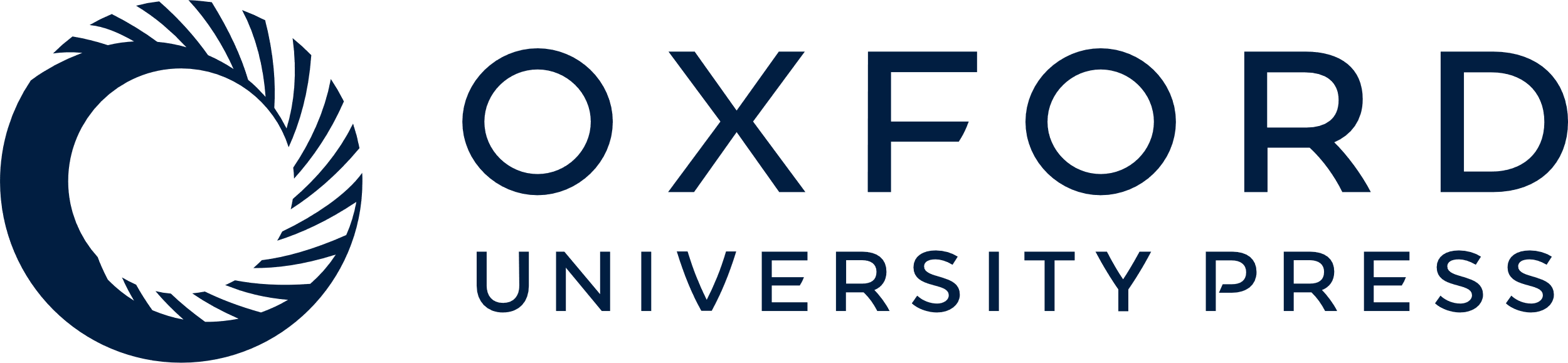 [Speaker Notes: Figure 1. An example of manually curated gene pair from H.sapiens (red underline) and Macaca.sp (blue underline). In this case, conditions of phylogenetic topologies, outgroup species (light gray background) and bootstrap values (two circles) are sufficient (refer to the text). Thus, the pair was defined as a manually curated ortholog.


Unless provided in the caption above, the following copyright applies to the content of this slide: © 2007 The Author(s)This is an Open Access article distributed under the terms of the Creative Commons Attribution Non-Commercial License (http://creativecommons.org/licenses/by-nc/2.0/uk/) which permits unrestricted non-commercial use, distribution, and reproduction in any medium, provided the original work is properly cited.]